Diabetes insipidus
Done by : Farah Suhimat
              Sereen Majali
ADH function
Definition
is an uncommon disorder that causes an imbalance of water in the body. This imbalance leads to intense thirst even after drinking fluids (polydipsia), and excretion of large amounts of diluted urine (polyuria).
Types:
(Central diabetes insipidus)
This is the most common form of DI and is caused by damage to the pituitary gland or hypothalamus. This damage means ADH cannot be produced, stored, or released normally. Without ADH, large amounts of fluid are released into the urine.
This type of DI is often the result of: 
Idiopathic - 30%
Malignant or benign tumors of the brain or pituitary - 25%
Cranial surgery - 20%
Head trauma - 16% 
Others : Sarcoidosis ,tuberculosis, syphilis, encephalitis
Nephrogenic diabetes insipidus :kidneys unable to properly respond to ADH.
In adults, nephrogenic DI most often develops as a result of lithium toxicity or hypercalcemia. Impairment of urinary concentration occurs in up to 20% of patients taking lithium, as a result of dysregulation of the aquaporin system in principal cells of the collecting duct.  Prolonged elevation of serum calcium concentrations above 11 mg/dL  can also impair urinary concentrating ability.
Other causes of acquired nephrogenic DI include the following:
Hypokalemia
Renal disease - Eg, from sickle cell disease, amyloidosis, polycystic kidney disease
Pregnancy (transient)
Other drug :Amphotericin B ,Demeclocycline ,Orlistat
genetic (due to gene mutations in the ADH receptor or in an aquaporin)
Dipsogenic diabetes insipidus
This form of the disease is caused by dysfunction of the thirst mechanism in the hypothalamus. That can cause you to feel excessively thirsty and drink too much liquid. The same things that lead to central DI can lead to dipsogenic diabetes insipidus, and it has also been associated with certain mental illness and other medications.
Gestational diabetes insipidus
This type of DI occurs only during pregnancy when an enzyme made by the placenta destroys a mother’s ADH. It may also be caused by an increased level of a hormone-like chemical that makes the kidneys less sensitive to ADH. The condition should resolve after pregnancy.
Clinical features
The predominant manifestations of DI are as follows:
Nocturia :usually is the first symptom
Polyuria: The daily urine volume is relatively constant for each patient but is highly variable between patients (3-20 L/d) This is of low specific gravity and osmolality.
Polydipsia
The most common differential diagnosis is primary polydipsia, caused by drinking excessive amounts of fluid in the absence of a defect in vasopressin or thirst control.
Other differential :DM , diuretics use
Physical Examination
vary with the severity and chronicity of DI; they may be entirely normal or may include the following:
Hydronephrosis , with pelvic fullness, flank pain or tenderness, or pain radiating to the testicle or genital area
Bladder enlargement in some patients
Dehydration if the thirst mechanism is impaired or access to fluid is restricted
Diagnosis and Treatment of DI
diagnosis
According to symptpms : “polyuria”
In adults:
 -the onset is usually abrupt in central DI ("I suddenly began urinating too much a few days ago").
gradual in acquired nephrogenic DI or primary polydipsia.
-------------
Hereditary nephrogenic DI, severe polyuria (with risk of dehydration and hypernatremia) manifests during the first week of life.
 In familial central DI (usually an autosomal dominant disease), polyuria may present after the first year of life.
[Speaker Notes: Adipsic DI
Adipsic DI is associated with significant morbidity including obesity, sleep apnea, venous thrombosis during episodes of hypernatremia, thermoregulatory dysfunction, seizures, and significant mortality. 
Can be part of an autoimmune disorder]
Other causes of nocturia should be ruled out I.e: BPH, UTI, diet and lifestyle, and salt-wasting nephropathy.
Family history 
A family history of polyuria is helpful both for diagnosis and to identify asymptomatic members of affected families who harbor the suspect allele.
Diagnosis
Urine volume must be measured to confirm polyuria 

Plasma biochemistry shows high sodium concentration and osmolality (>300 mOsm/kg). Blood glucose, serum potassium and calcium should be measured to exclude common causes of polyuria.

Urine osmolality is inappropriately low for the high plasma osmolality. (<600 mOsm/kg).
The water restriction test:
measurement of the urine volume and osmolality every hour and the plasma sodium concentration and osmolality every two hours for up to 8 hrs. 
Water restriction starts two to three hours before the test.
*overnight fluid restriction should be avoided since potentially severe volume depletion and hypernatremia can be induced in patients with marked polyuria.
-The water restriction test in adults is continued until one of the following end points is reached:
●The urine osmolality reaches a clearly normal value (above 600 mosmol/kg), indicating that both ADH release and effect are intact. 
●The urine osmolality is stable on two or three successive hourly measurements despite a rising plasma osmolality.
●The plasma osmolality exceeds 295 to 300 mosmol/kg or the plasma sodium is 145 mEq/L or higher.
Diagnosis
When and how to give desmopressin?
 desmopressin is administered (10 mcg by nasal insufflation or 4 mcg Intramuscularly) 
The urine osmolality and volume should be measured every 30 minutes over the next two hours. 
Interpretation: - diabetes insipidus is confirmed by a plasma osmolality > 300 mOsm/kg with a urine osmolality <600 mOsm/kg
          - Central Diabetes isipidus is confirmed if urine osmolality rises at least 50% after DDAVP
          - Nephrogenic diabetes insipidus is confirmed if DDAVP does not concentrate the urine.
          - primary polydipsia is suggested by low plasma osmolality at the start of the test.
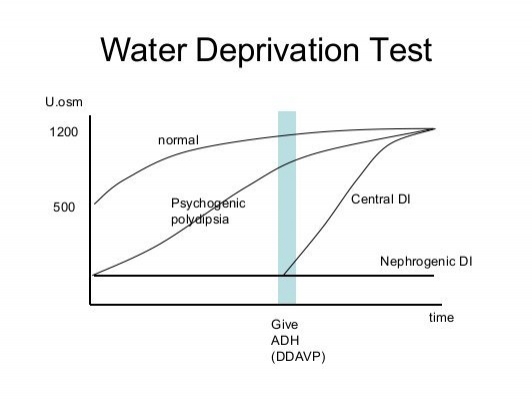 Treatment
Goal of treatment:
To reduce symptoms; mainly nocturia.
Complete and partial control of DI
bedtime Desmopressin leads to complete night control
Partial at daytime to avoid hyponatremia and fluid restriction.
treatment
Central DI:1) desmopressin; in almost all patients
Risk of hyponatremia.
Dosing: 
the first dose (0.1 or 0.2 mg tablet or 5 to 10 mcg of the nasal spray) is typically given at bedtime; half the dose is given during the day if symptoms of polyuria appeared later during the day.
2) other drugs: chlorpropamide, bromocreptine, thiazides, NSAIDs
3) diet modifications
[Speaker Notes: Chlorpropamide:sulfonylurea 
Bromocreptine: dopamine agonist]
treatment
Course of DI and duration of therapy
The duration of central DI varies with the cause. As examples, DI is permanent in idiopathic disease, most often transient following neurosurgery (usually transsphenoidal) or trauma, and may be reversible with appropriate therapy in patients with infiltrative diseases.
treatment
Nephrogenic DI:
Similar to central DI except for the desmopressin part.
Lithium induced nephrogenic DI Use amiloride + gradual decrease in lithium dosage.
 Exogenous ADH 
Most patients with nonhereditary nephrogenic DI have partial rather than complete resistance to antidiuretic hormone (ADH). It is therefore possible that attaining supraphysiologic hormone levels will increase the renal effect of ADH to a clinically important degree
THANKS
Reference:
Davidson’s principles and practice of medicine – 22nd edition 
UpToDate